Information Technology Institute (ITI)
Virtual Office Management
Session 4 & 5 - Excel
ITI 490 Virtual Office Management - with Microsoft 365 
(formerly Office 365)
2/15/2025
Copyright © 2025 Carl M. Burnett
1
[Speaker Notes: CANNOT EDIT PURPLE SHAPES OR LOGO
DIVIDER LINE IS EDITABLE
TO CHANGE IMAGE, RIGHT CLICK IMAGE, SELECT “CUT” TO REMOVE EXISTING IMAGE, AND CLICK IMAGE ICON TO INSERT NEW IMAGE
IF NO IMAGE IS IN PLACE, CLICK IMAGE ICON TO INSERT IMAGE]
Excel
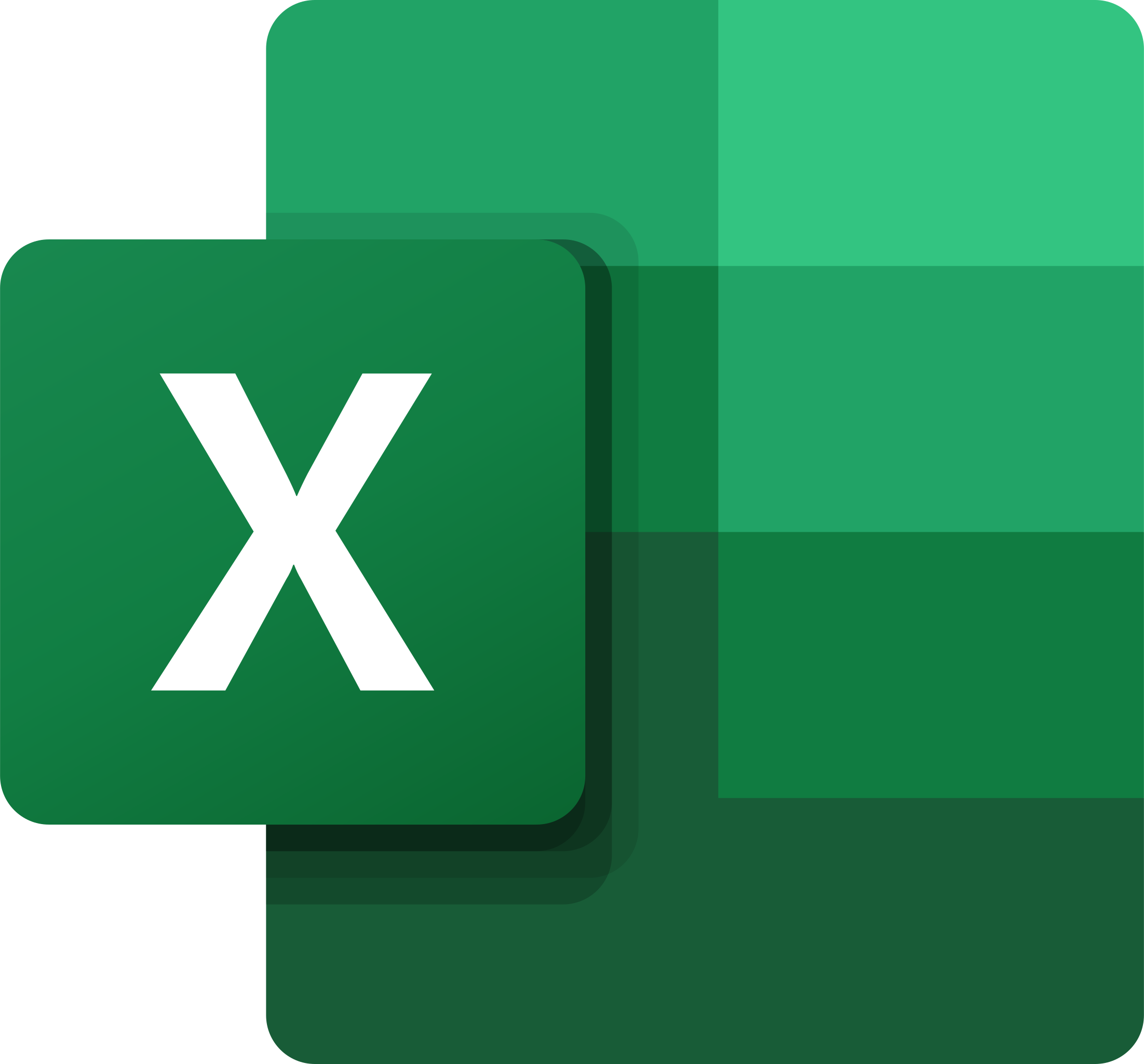 2/15/2025
Copyright © 2025 Carl M. Burnett
2
Class Outline
Session 4 – Excel Part I
Session 5 – Excel Part II
Introduction
Getting Started with Excel
Entering Data
Formulas and Functions
Formatting
Adjusting Worksheet Layout & Data
Adjusting Page Layout & Printing
Charting
Adjusting Worksheet Views
Multiple Worksheets and Workbooks
Data Management Features
Security and Sharing
2/15/2025
Copyright © 2025 Carl M. Burnett
3
Getting Started with Excel
What is Excel used for?
The Ribbon and Quick Access Menu
Shortcut menu and the Mini Toolbar
 Understanding Workbooks and Worksheets
Use Excel Help
Accessibility Features
01 - Examples.xlsx
4
Entering Data
Explloring Data Entry, Editing and Autofill
Working with Dates and Times
Using Undo and Redo
Suae Save and Save As

02 - Entering Data.xlsx
5
Formulas and Functions
Using Simple Formulas
Copying a formula into an adjacent Cell
Using SUM and AVERAGE
XLOOKUP and lookup functions

03 - Creating Formulas and Functions.xlsx
6
Formatting
Exploring Fonts and Styles
Color Backgrounds
Adjusting Row Height and Column Widths
Applying Number Formats

04 - Formatting.xlsx
7
Adjusting Worksheet Layout & Data
Row and Column Insert, Delete, Hide and Unhide
Moving Copying and Inserting Data
Finding and Replacing Data

05 - Layout.xlsx
8
Adjusting Page Layout & Printing
Page Layout View and Commands
Using Pae Break Previews and Print Setup Options

06 - Printing.xlsx
9
Charts
Creating Charts
Exploring Chart Types

07 - Charting.xlsx
10
Multiple Worksheets and Workbooks
Renaming, Inserting, and Deleting Sheets
Moving, Copying, and Grouping Sheets
Opening, Closing, and Saving Workbooks

08 - Worksheet Views.xlsx
09 - Multiple Worksheets.xlsx
11
Data Management Features
Sorting Data
Using Filters
Creating PivotTables

10 - Data Management Features.xlsx
12
Security and Sharing
Protecting Worksheets and Workbooks
Sharing Workbooks and Tracking Changes

11 - Protection.xlsx
11-Vendor Sales 2022.xlsx
13
Getting Started with Microsoft Excel
Navigate the Excel User Interface
Use Excel Commands
Create and Save a Basic Workbook
Navigate in Excel for the Web
Enter Cell Data
Use Excel Help
14
Navigate The ExcelUser interface
2/15/2025
Copyright © 2025 Carl M. Burnett
15
Microsoft Excel
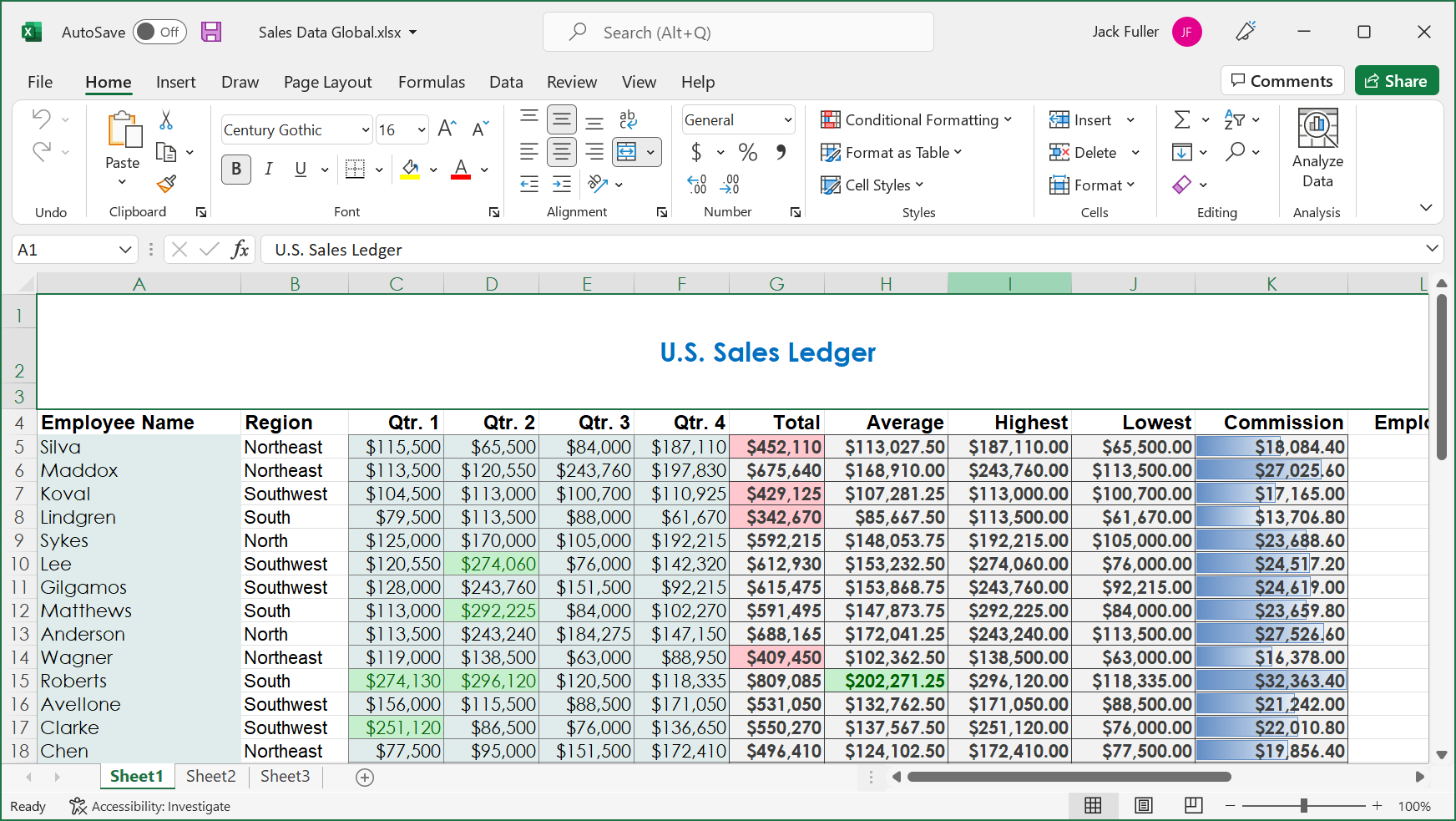 2/15/2025
Copyright © 2025 Carl M. Burnett
16
[Speaker Notes: Will be working with a ribbon again; looks very similar to what we saw in Word.  Will be working with Command Groups & Tabs.  But what was previously our documents area is now our tables/charts, etc. 

What do we use Excel for?  Budgets, Attendance Sheets/Rosters, Calendars, Financial/Accounting Data of all kinds]
The Ribbon
Tabs
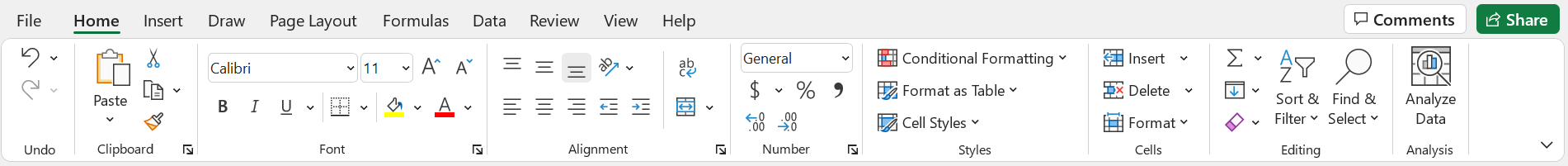 Commands
Dialog box launcher
Groups
2/15/2025
Copyright © 2025 Carl M. Burnett
17
[Speaker Notes: Will be working with a ribbon again; looks very similar to what we saw in Word.  Will be working with Command Groups & Tabs.  But what was previously our documents area is now our tables/charts, etc. 

What do we use Excel for?  Budgets, Attendance Sheets/Rosters, Calendars, Financial/Accounting Data of all kinds]
The Ribbon Tabs
2/15/2025
Copyright © 2025 Carl M. Burnett
18
Quick Access Toolbar
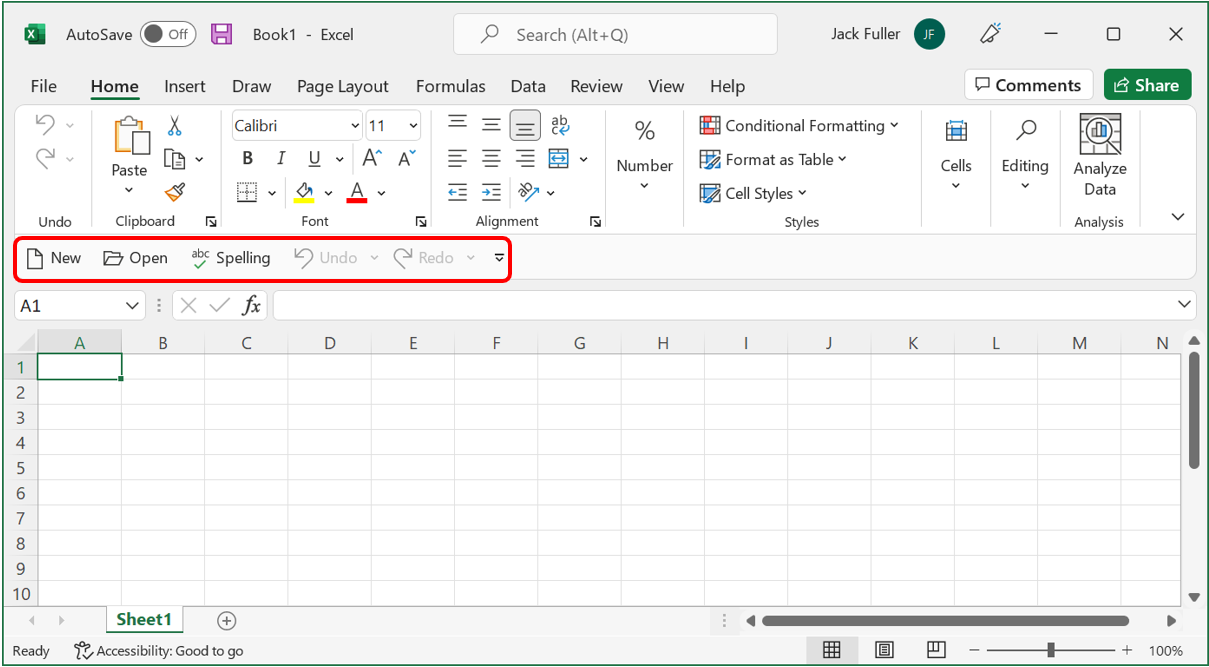 2/15/2025
Copyright © 2025 Carl M. Burnett
19
Spreadsheets,Worksheets,and Workbooks
2/15/2025
Copyright © 2025 Carl M. Burnett
20
Spreadsheets, Worksheets, & Workbooks
Spreadsheet: a paper or an electronic document, arranged in tabular form, that is used to store, manipulate, and analyze data

Worksheet: an electronic spreadsheet that is used for entering, storing, and analyzing data in Excel

Workbook: an Excel file that serves as a container to store related Excel worksheets
2/15/2025
Copyright © 2025 Carl M. Burnett
21
Spreadsheets, Worksheets, & Workbooks
Workbook
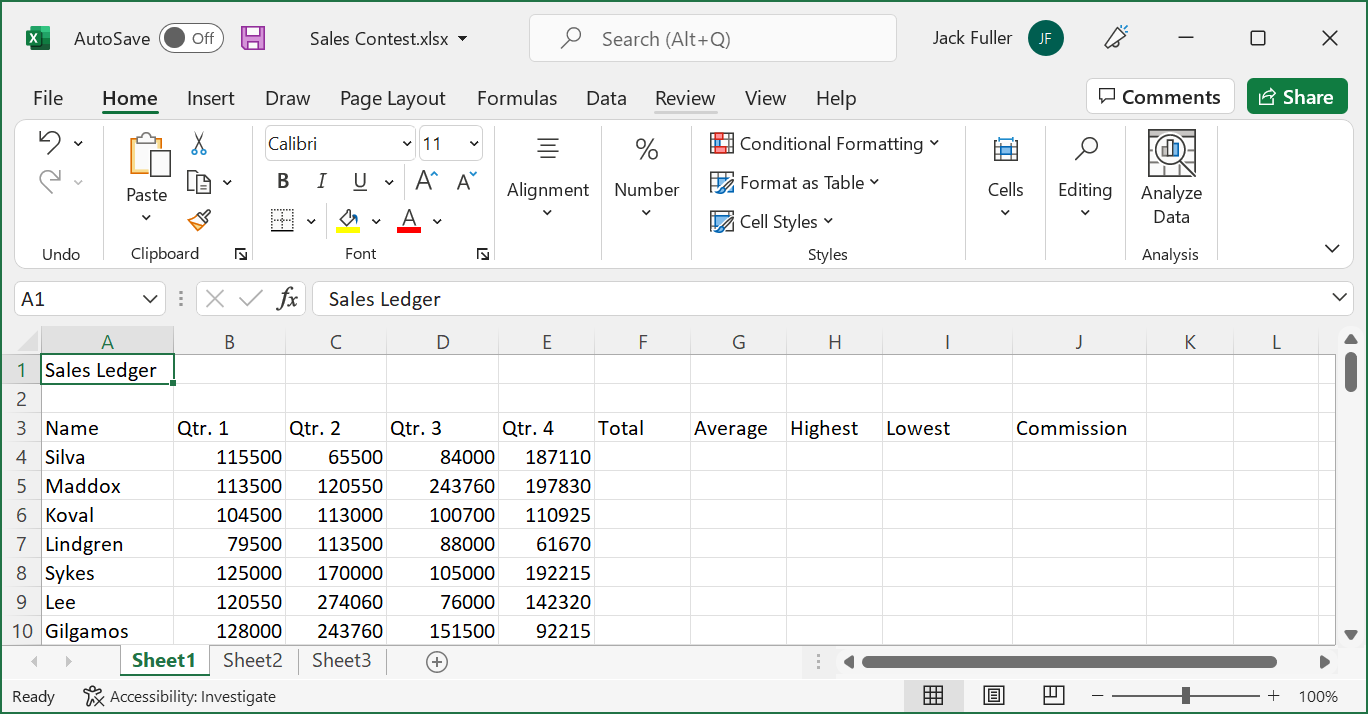 Worksheet
Worksheets in the workbook
2/15/2025
Copyright © 2025 Carl M. Burnett
22
[Speaker Notes: We have the name of the workbook (the name of the file) at the top (just like we saw in Word).  Notice the new extension (.xlsx); in Word we had the .docx file extension.  For Excel it’s .xlsx (older versions might be .csv).

Worksheets are essentially like pages, divided into Tabs.  Each sheet is a new table in Excel but part of the same Workbook (or file) as a whole.]
Cells and Ranges
Cell: A singular container that you can use to input and store data
Range: A contiguous group of cells that typically contains related data
Cell
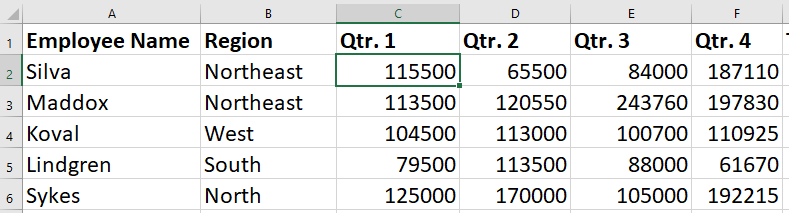 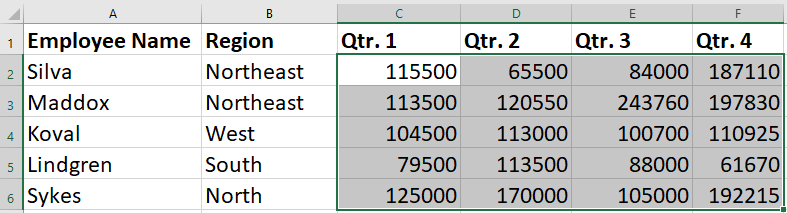 Range
23
[Speaker Notes: Essential vocabulary: Cells & Ranges

When we refer to a specific box on the table (notice in Excel it looks like a grid; might remind you of graphing paper from math class in school).
These boxes are called CELLS

Groups of Cells are referred to as a RANGE.

How do we refer to cells?  This is what is called CELL REFERENCE.  Our Coordinate System.]
Cell and Range References
Cell reference: Consists of a column header and a row header, which identify the cell at the intersection of the column and the row
Range reference: Consists of two cell references, separated by a colon, that represent cells at the top-left and bottom-right in the range
Column headers
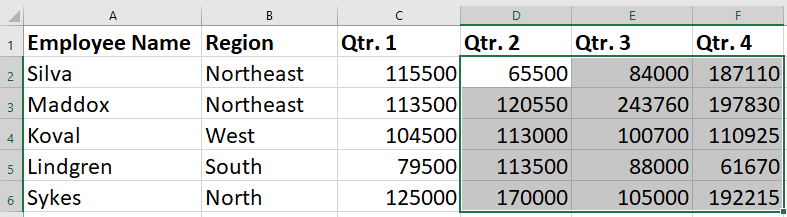 Row headers
Cell B6
Range D2:F6
24
[Speaker Notes: Excel is essentially a coordinate system; remember the –X and –Y axis in math class?  We refer to the X-axis first and then the Y-axis.

For Excel this translates to Column 1st and Row 2nd.  Ex: Cell B6 

All Excel files follow this system.  {Point out different cells to the class to name}]
The General Excel User Interface
Upcoming Features. Try It Now.
Account icon
Title bar
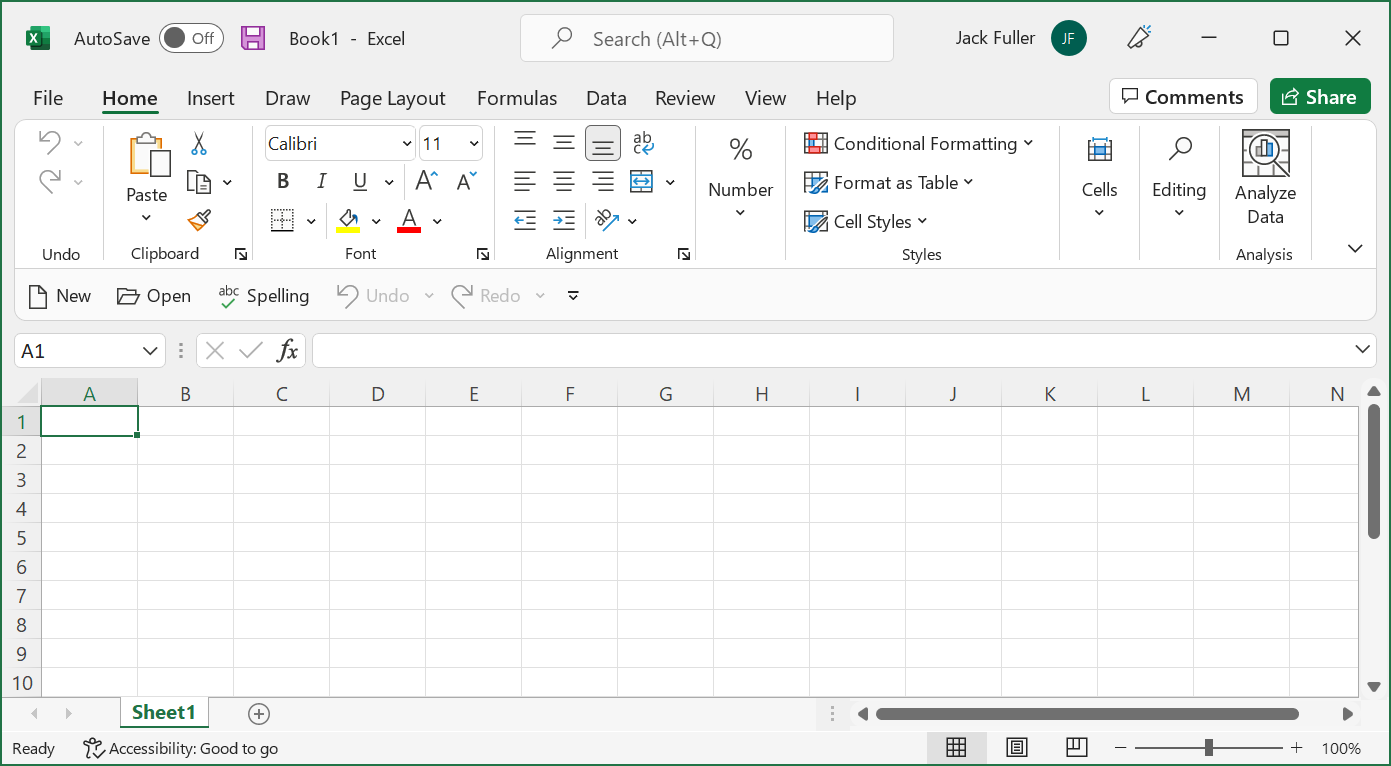 Share button
Comments button
Ribbon
Ribbon Display Options button
Quick Access Toolbar
Status bar
View and zoom controls
Accessibility Checker
2/15/2025
Copyright © 2025 Carl M. Burnett
25
[Speaker Notes: Most important thing here is to notice the interface is very similar to Word.  But instead of a document we have a spreadsheet workbook.]
Workbook & Worksheet Elements
Name Box
Formula Bar
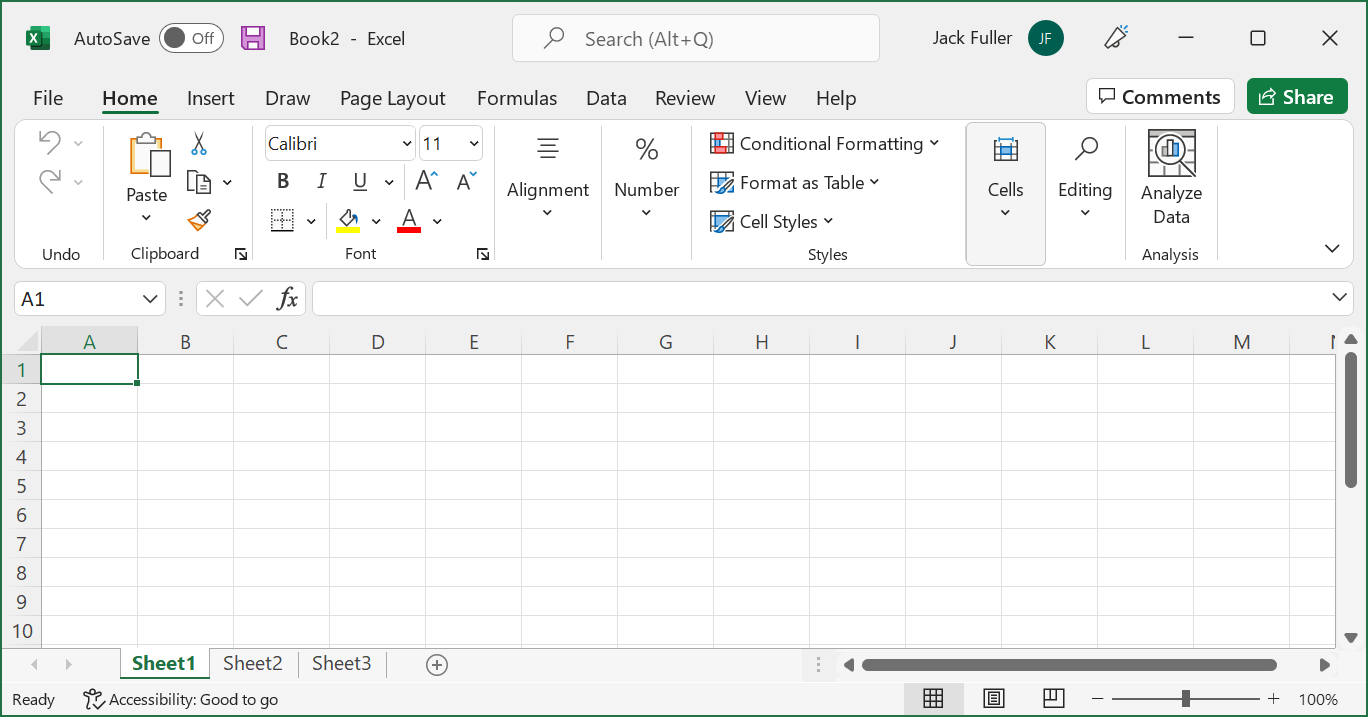 Select All button
Column headers
Scroll bars
Row headers
Worksheet tabs
Worksheet tab navigation controls
New sheet button
2/15/2025
Copyright © 2025 Carl M. Burnett
26
[Speaker Notes: Mainly want to focus on the areas that are different than what we saw in Word.

NAME BOX: The Name Box will give you the coordinates for the cell that you are currently editing.  The cell you are editing is known as the ACTIVE CELL.  It has a green border around it.  You can see this in Cell A1 right now.  If you type a cell reference in the Name Box you will be brought to that exact cell (Ex: If you type D8 you will be brought to that cell on the worksheet; it is now your Active Cell). 

FORMULA BAR: Yes, this bar will be used for formulas (which we’ll do later to have Excel perform math functions for us), but it is also where we can type information/data.  Sometimes the cell isn’t large enough to display everything; using the Formula Bar can make your life easier.]
Entering Cell Data
2/15/2025
Copyright © 2025 Carl M. Burnett
27
The Active Cell
Active Cell
Displayed with a solid green border

Only one active cell when you select a range
Displayed without a shaded background
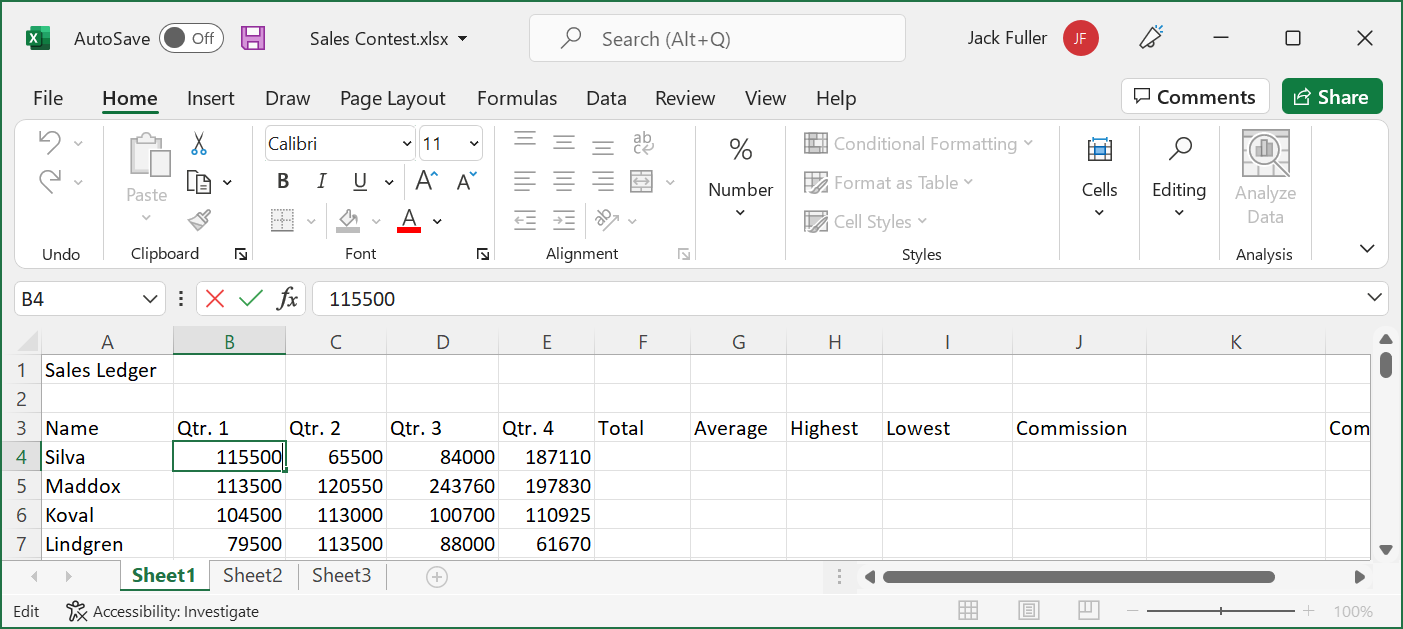 2/15/2025
Copyright © 2025 Carl M. Burnett
28
Data Entry: Name Box, Active Cell, Formula Bar
Name Box
Formula Bar
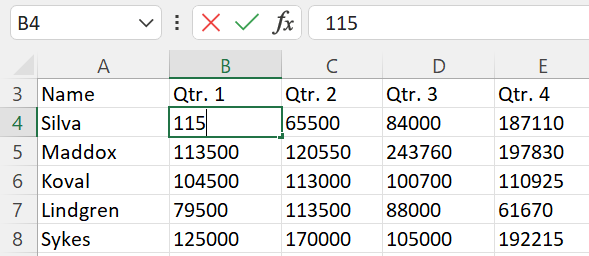 Data being entered
2/15/2025
Copyright © 2025 Carl M. Burnett
29
It’s Not WYSIWYG (What You See Is What You Get)
You can always see the actual data within a cell by looking at the Formula Bar
It may look like a simple number, but it could actually be a complex formula
What’s actually in the cell
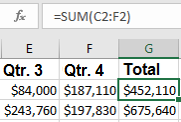 What appears in the cell
2/15/2025
Copyright © 2025 Carl M. Burnett
30
Mouse & Keyboard navigation in Excel
2/15/2025
Copyright © 2025 Carl M. Burnett
31
Mouse Navigation and Data Selection
32
Mouse Cursor Icons
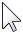 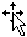 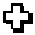 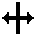 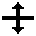 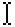 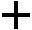 2/15/2025
Copyright © 2025 Carl M. Burnett
33
Keyboard Navigation
34
Keyboard Data Selection
2/15/2025
Copyright © 2025 Carl M. Burnett
35
Calculations
2/15/2025
Copyright © 2025 Carl M. Burnett
36
A Basic Mathematical Formula
Result
Expression
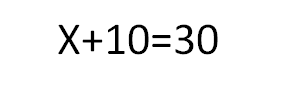 Constant
Variable
Operator
2/15/2025
Copyright © 2025 Carl M. Burnett
37
[Speaker Notes: Why are we talking about this? Excel works with variables as well.

Instead of ‘X’ in our case we will be using our Cell References.  This is how we write a formula in Algebra; let’s take a look at how we’ll write a formula in Excel.]
Elements of Excel Formulas
Constants: The numbers and text in a formula that do not change unless manually altered. 
References: The cell or range references that Excel uses as value(s) to perform the calculations in a formula.
Mathematical operators: Symbols that specify the kind of calculation that Excel should perform on the elements of a formula.
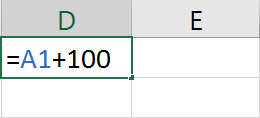 Constant
Operator
Equal sign
Reference
38
[Speaker Notes: This is an example of a mathematical operation in Excel.  Keep this impression in your mind.  We all forget to do this, but the first thing you ALWAYS want to do when entering a formula is use the ‘=‘ sign.  If you forget it, your formula won’t work.

What is this one saying?  It means that value that is in A1 is equal to that value plus 100.  So, if A1 has a value of 5 what would be the value in this cell?  Constants are what you manually enter. If not using a constant, there would be a cell reference.  Then there is a mathematical operator. 
In an Excel formula you will have you Equal Sign, any Constants or References, and the Operator (in this example the ‘+’ sign, thus the operator will be performing addition)]
Order of Operations
2/15/2025
Copyright © 2025 Carl M. Burnett
39
The Order of Operations
Order of operations:
Parentheses
Exponents
Multiplication and Division
Addition and Subtraction

If two operations are at the same order of preference, Excel reads left to right.
Third highest precedence
Second highest precedence
=(A2+B2)^2-10*C2
Lowest precedence
Highest precedence
40
[Speaker Notes: Exponents in Excel are with the caret symbol ‘^’ 
Multiplication is done with the asterisk symbol ‘*’]
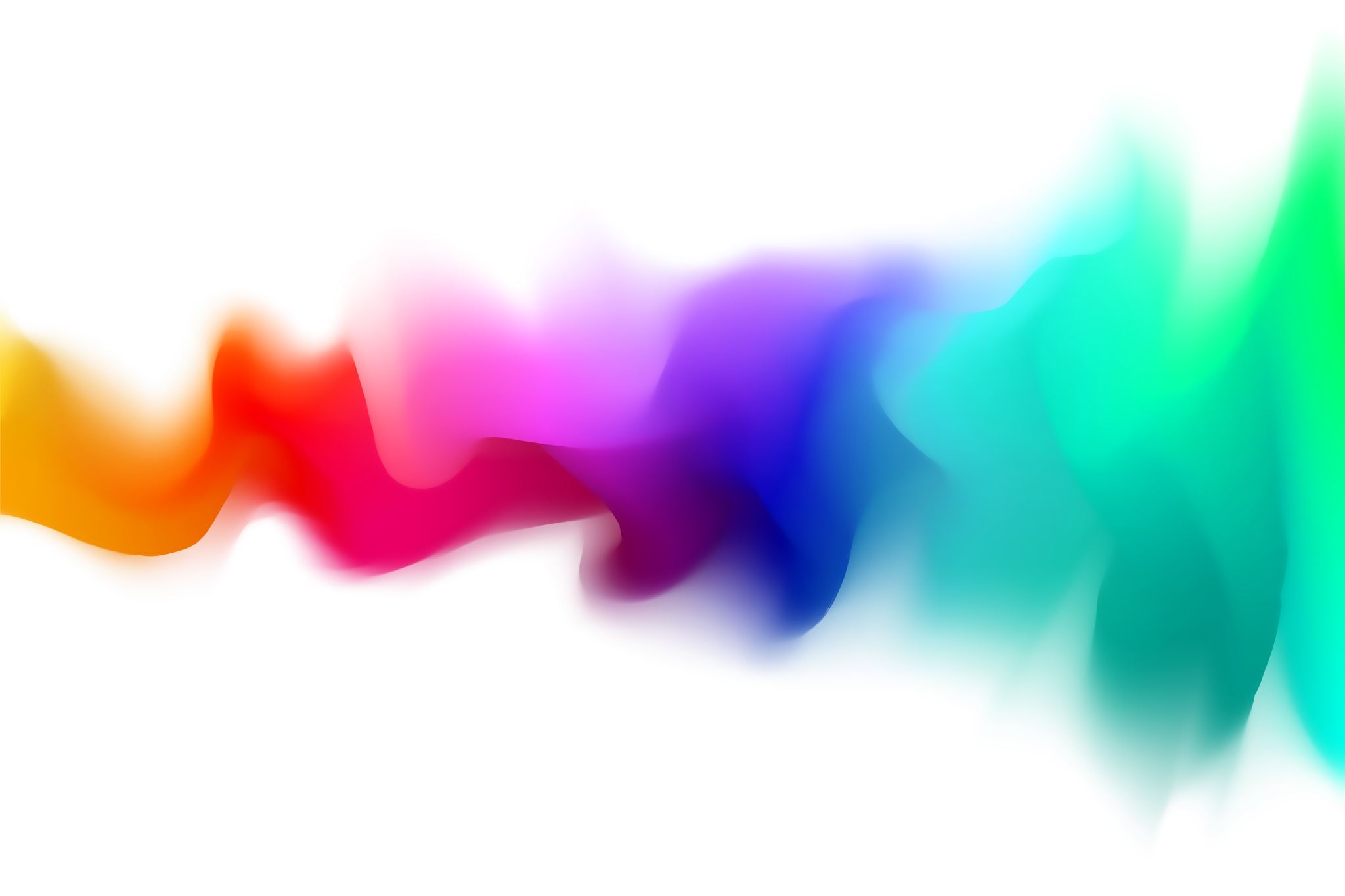 Please Excuse My Dear Aunt Sally

Parenthesis
Exponents
Multiplication
Division
Addition
Subtraction
Order of Operations: PEMDASA helpful Mnemonic Device
2/15/2025
Copyright © 2025 Carl M. Burnett
41
Functions
2/15/2025
Copyright © 2025 Carl M. Burnett
42
Functions
Functions: Built-in, pre-existing formulas users can insert into Excel worksheets.
Arguments: Elements of Excel functions that define the values and references the function will use to perform a particular calculation.
SUM function
Argument
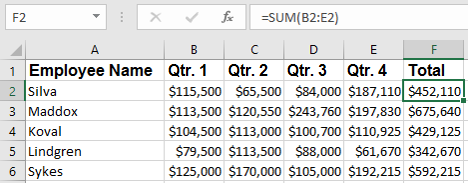 Function result
43
[Speaker Notes: Most common is Auto-Sum

You don’t have to memorize keywords for this; Excel does a good job of doing this for you]
The Function Library Group
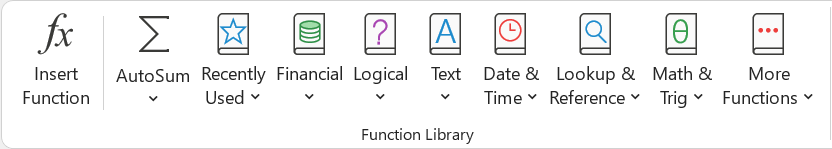 Function categories
2/15/2025
Copyright © 2025 Carl M. Burnett
44
[Speaker Notes: Some of the common categories here.  Functions aren’t simply about mathematical calculations.  There are 100s of these.

I’ve only used about 5 or 6 of them.  How many you would actually use will depend heavily on the type of work that you do.  Some positions require little, some (such as accounting) may require a lot.]
The Insert Function Dialog Box
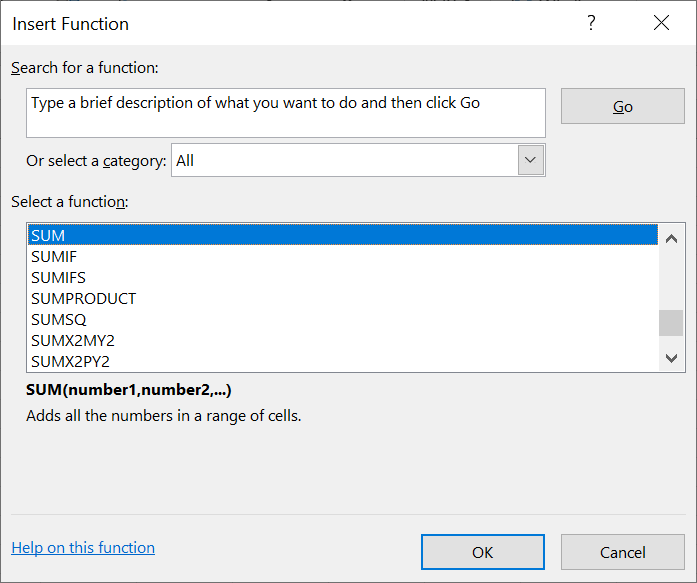 Function description
2/15/2025
Copyright © 2025 Carl M. Burnett
45
The Function Arguments Dialog Box
Collapse Dialog buttons
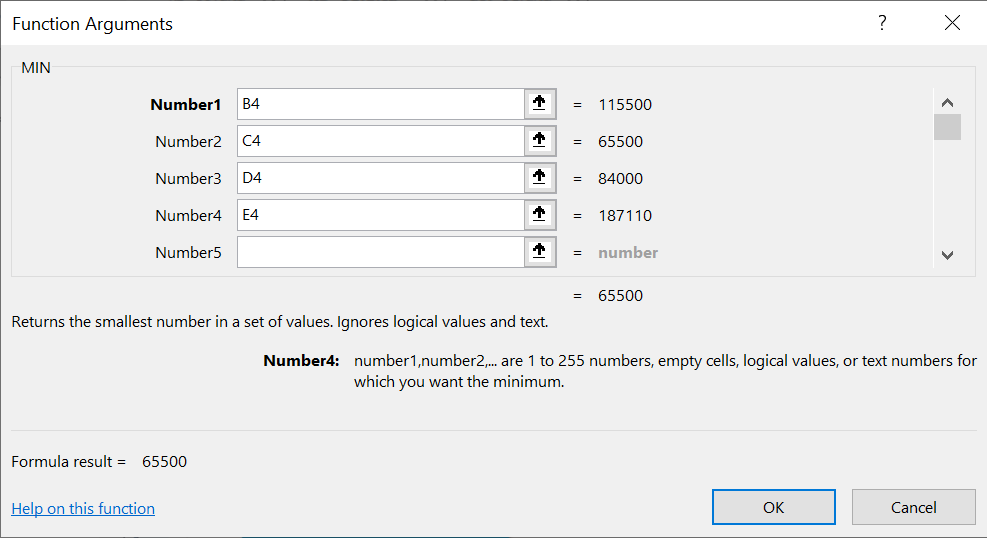 Required argument
Optional arguments
Function description
Formula result
Argument description
2/15/2025
Copyright © 2025 Carl M. Burnett
46